Литургия
Презентацию подготовила
учитель начальных классов
 ГБОУ Школа №89 имени А.П.Маресьева
Гладышева  Оксана Владимировна
«Литургия» – греческое слово.
 Первые христиане назвали этим словом главную службу Богу. Ее установил Сам Спаситель на Тайной вечере.
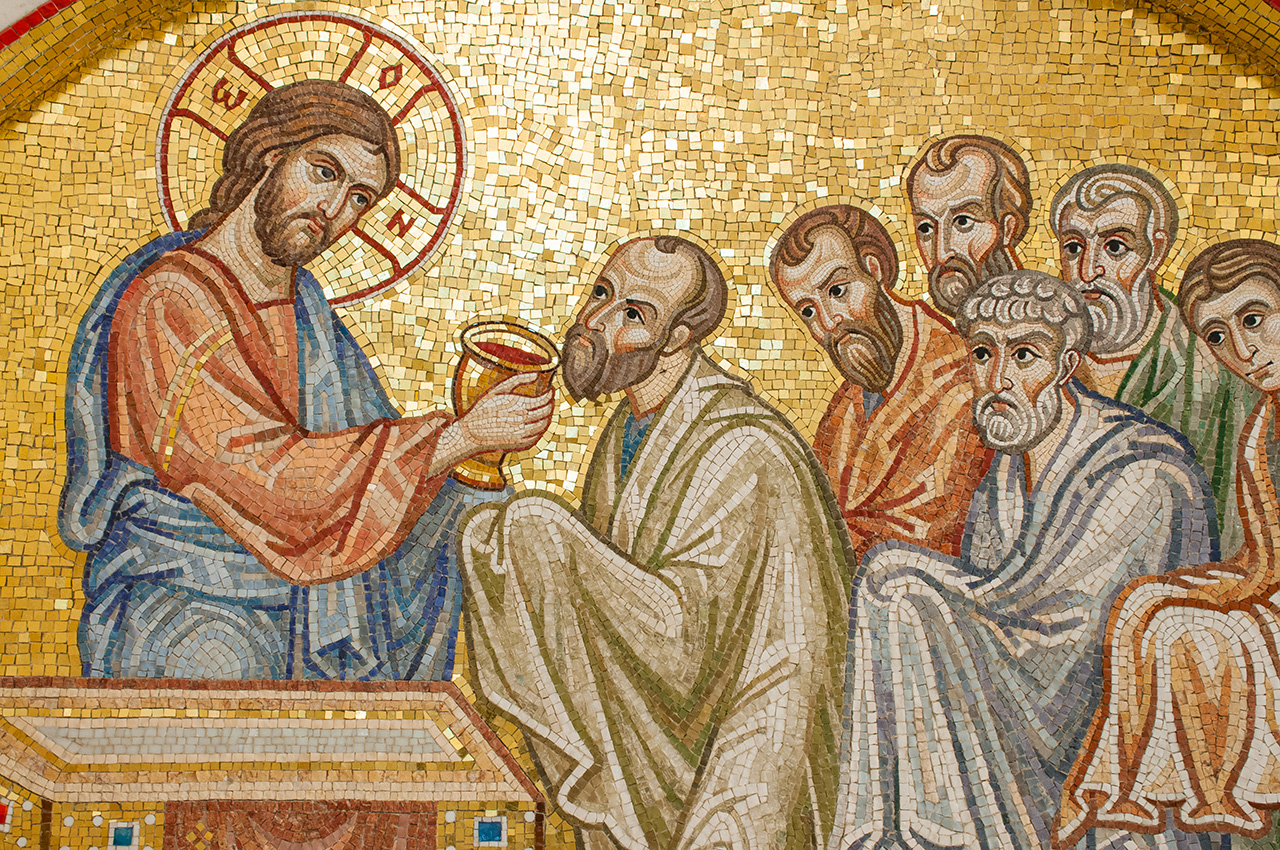 На Литургии вспоминается земная жизнь Иисуса Христа от рождения до вознесения Его на Небо, Его учение и принесенные Им на землю спасительные блага.
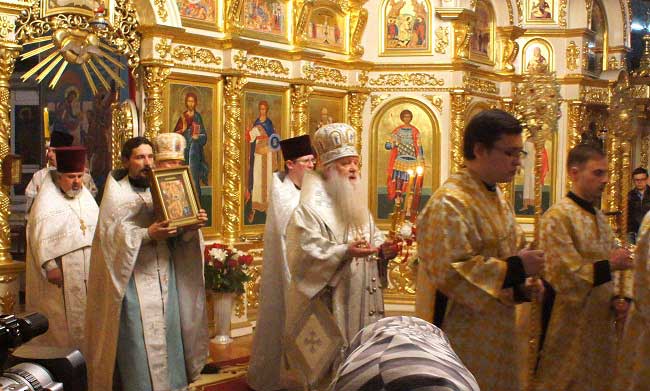 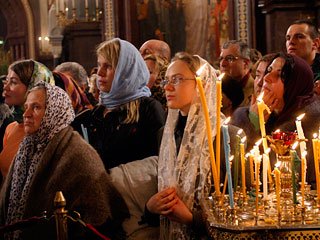 Порядок Литургии такой:
1. Сначала готовится все необходимое для Таинства Причащения. Священник, стоя у жертвенника, приготовляет хлеб и вино для Таинства.    В это время псаломщик читает молитвы, составленные из псалмов.
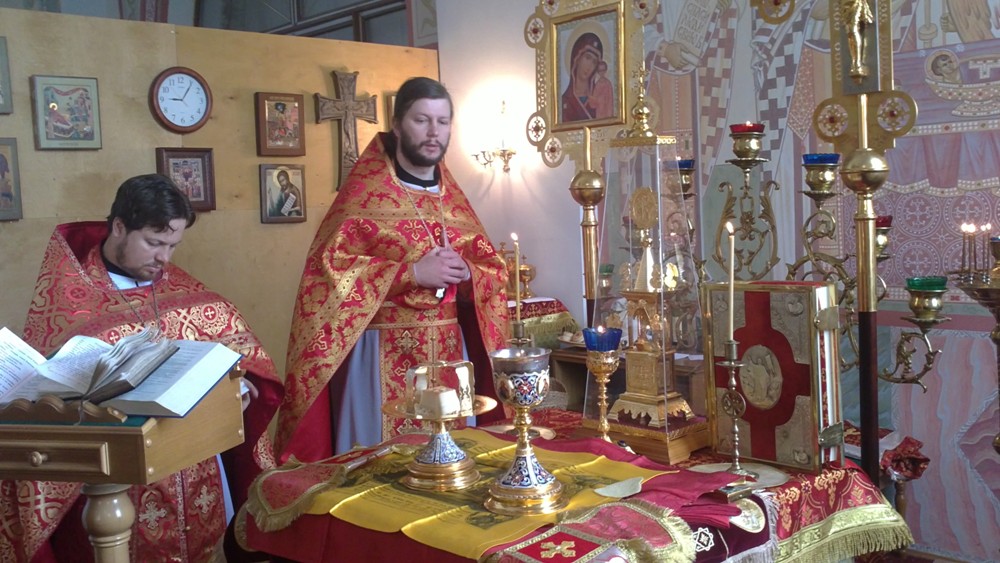 2.Вторая часть Литургии, литургия оглашенных (оглашенные – готовящиеся к принятию Святого Крещения), приготовляет нас к Таинству Причащения.
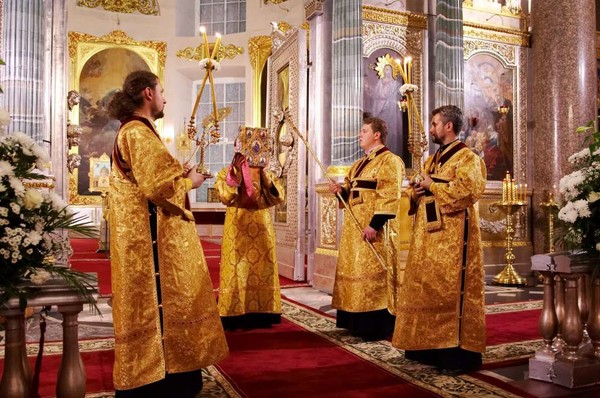 Священник  читает короткие молитвы, затем  торжественно выносит через северные врата из Алтаря  Евангелие и так же торжественно вносит его в Алтарь через Царские врата.
После читается отрывок из Посланий святых апостолов, а затем священник или диакон выносит из Царских врат Евангелие и читает отрывок из него.
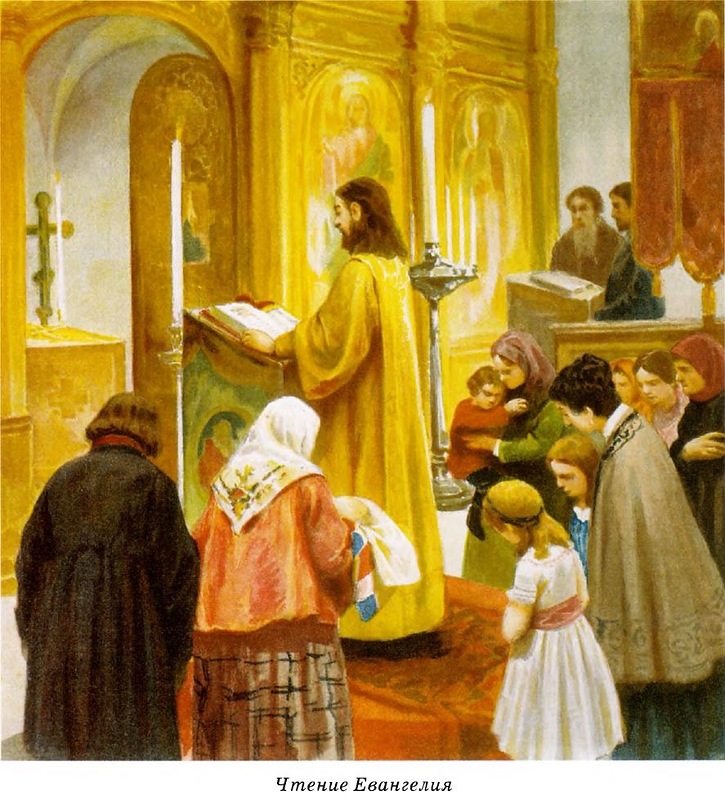 Вторая часть литургии кончается  молитвой, в которой молятся за оглашенных, а потом просят их выйти из храма, так как на последней части Литургии они, как некрещеные, присутствовать не могли.
3.Третья часть называется Литургией верных потому, что на ней могут присутствовать только верные, т.е. крещенные. После приглашения оглашенным удалиться из храма поется Херувимская песнь.
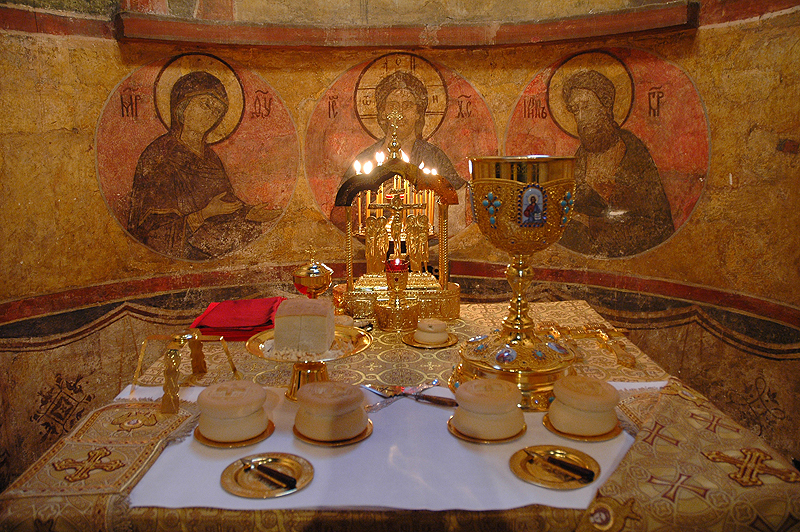 Священник  торжественно выносит Святые Дары – хлеб и вино – из северных врат Алтаря.
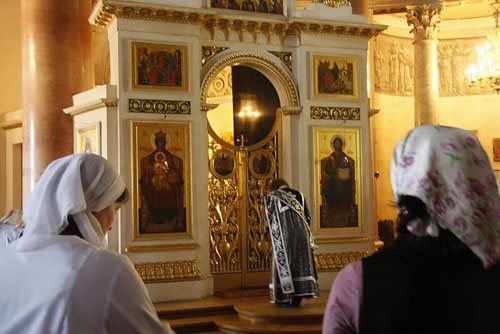 Остановившись в Царских вратах, он молится за всех, кого мы особенно вспоминаем, и, возвращаясь через Царские врата в Алтарь, ставит Честные Дары на Престол.
Поется одна из главных молитв – «Символ веры», – которую вместе с певчими исполняют все прихожане.
     Наступает кульминация Литургии:
Совершается Святое Таинство Евхаристии – преложение  хлеба и вина в истинное Тело и истинную Кровь Господа нашего Иисуса Христа.
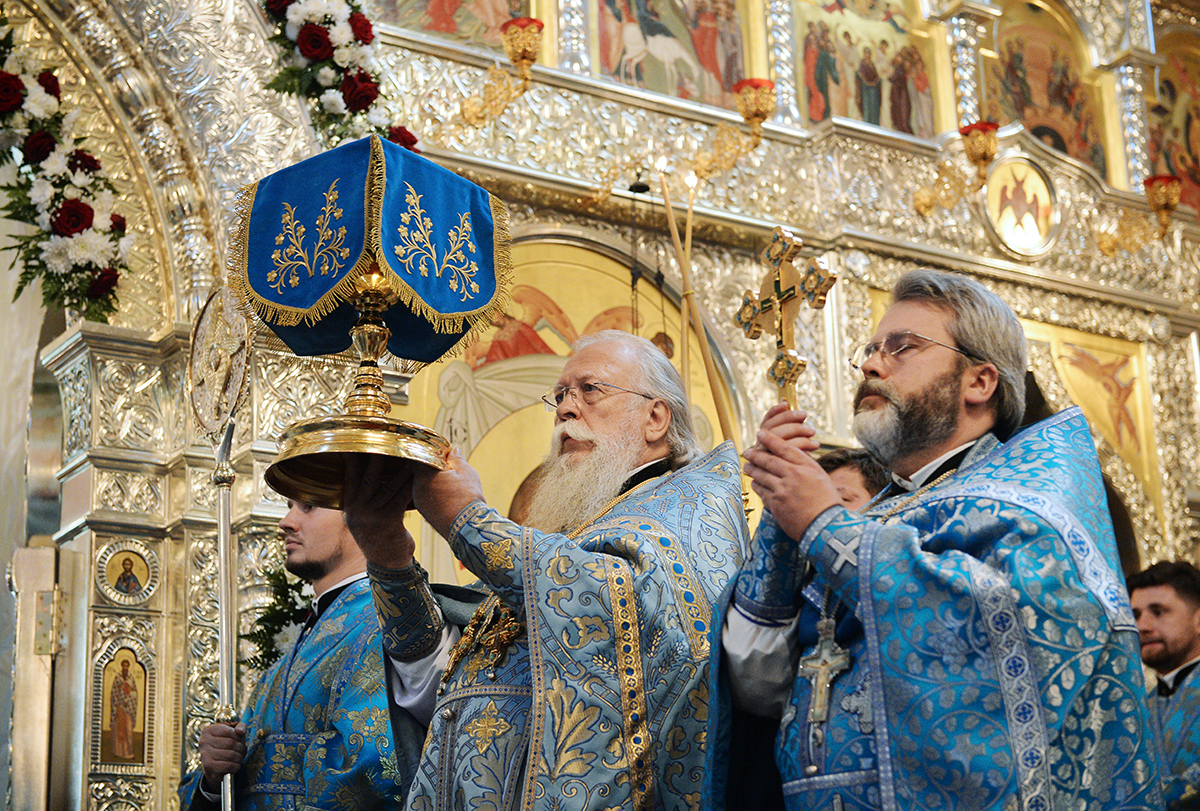 Открываются Царские врата. Священник выносит Чашу со Святыми Дарами и говорит:
«Со страхом Божиим и верою приступите!» Начинается причащение верующих .
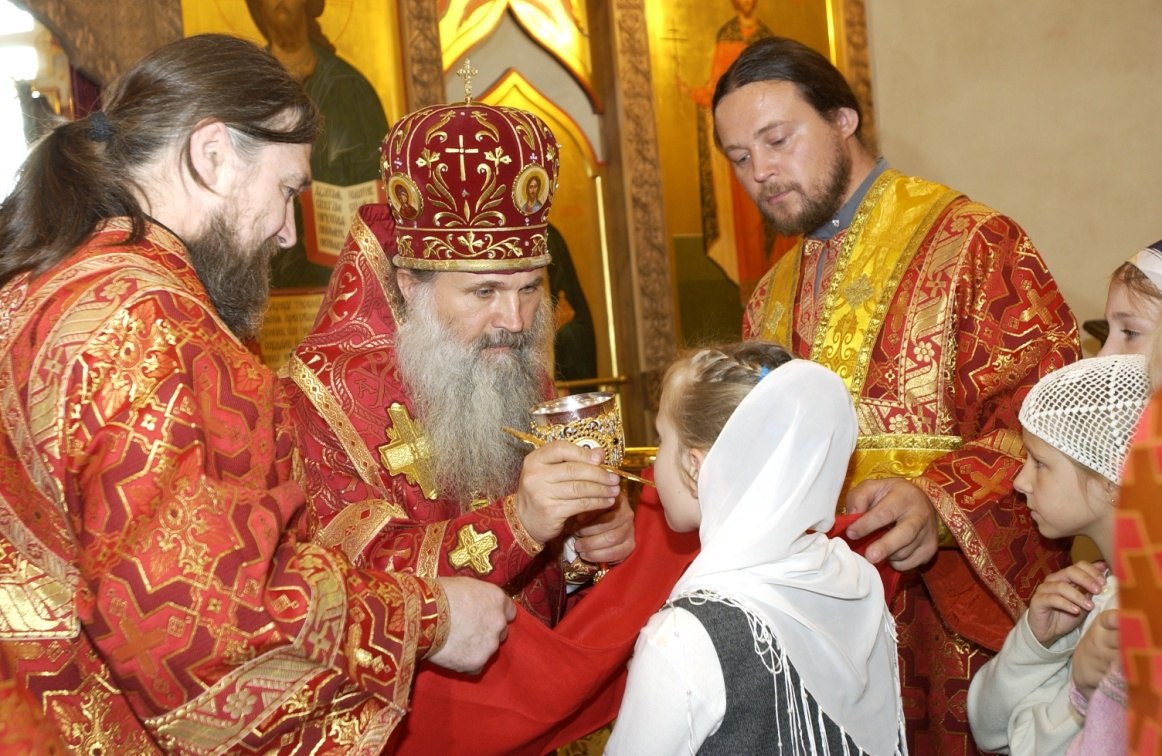 Перед окончанием Литургии Святые Дары относятся обратно на жертвенник и священник посреди храма громко читает молитву.    Литургия кончается.     Священник выносит крест, все молящиеся подходят и прикладываются к нему.
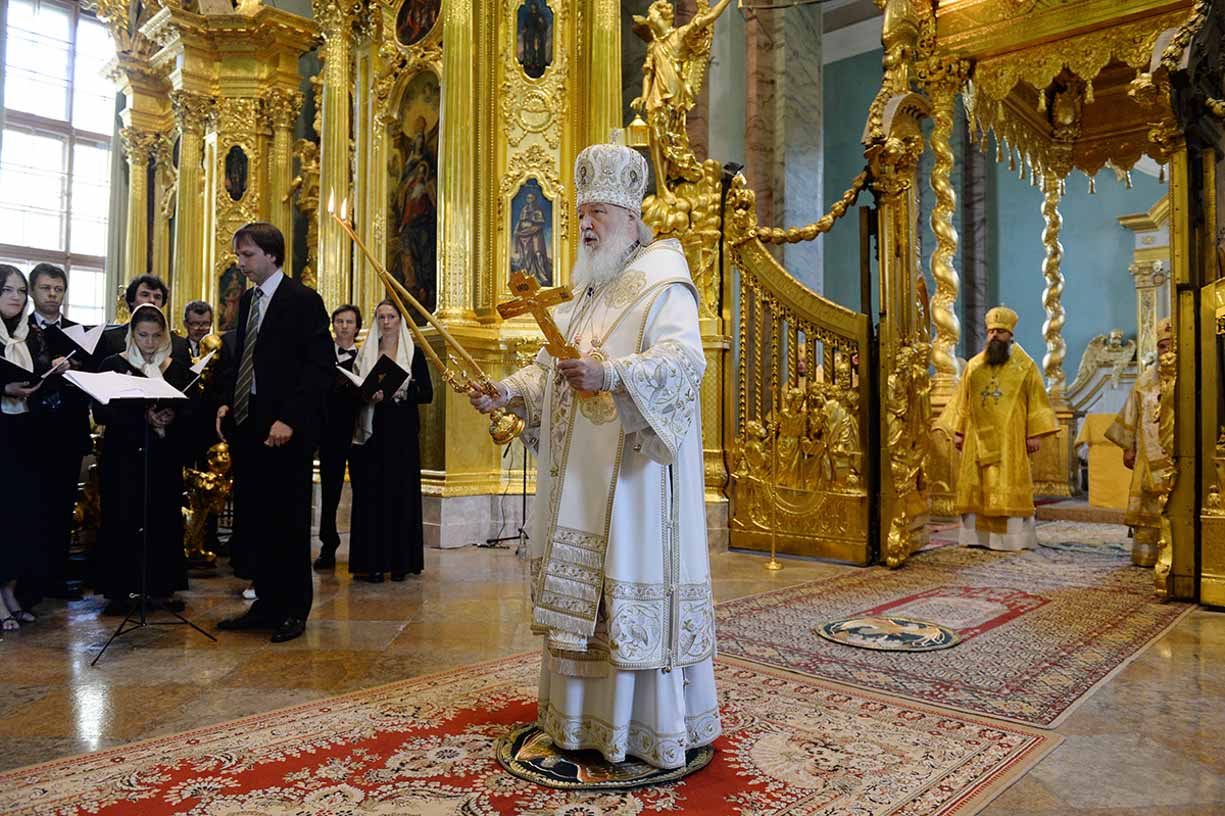 СПАСИБО
ЗА  ВНИМАНИЕ!
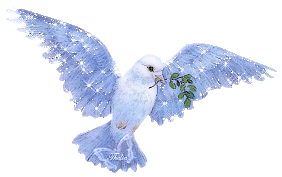